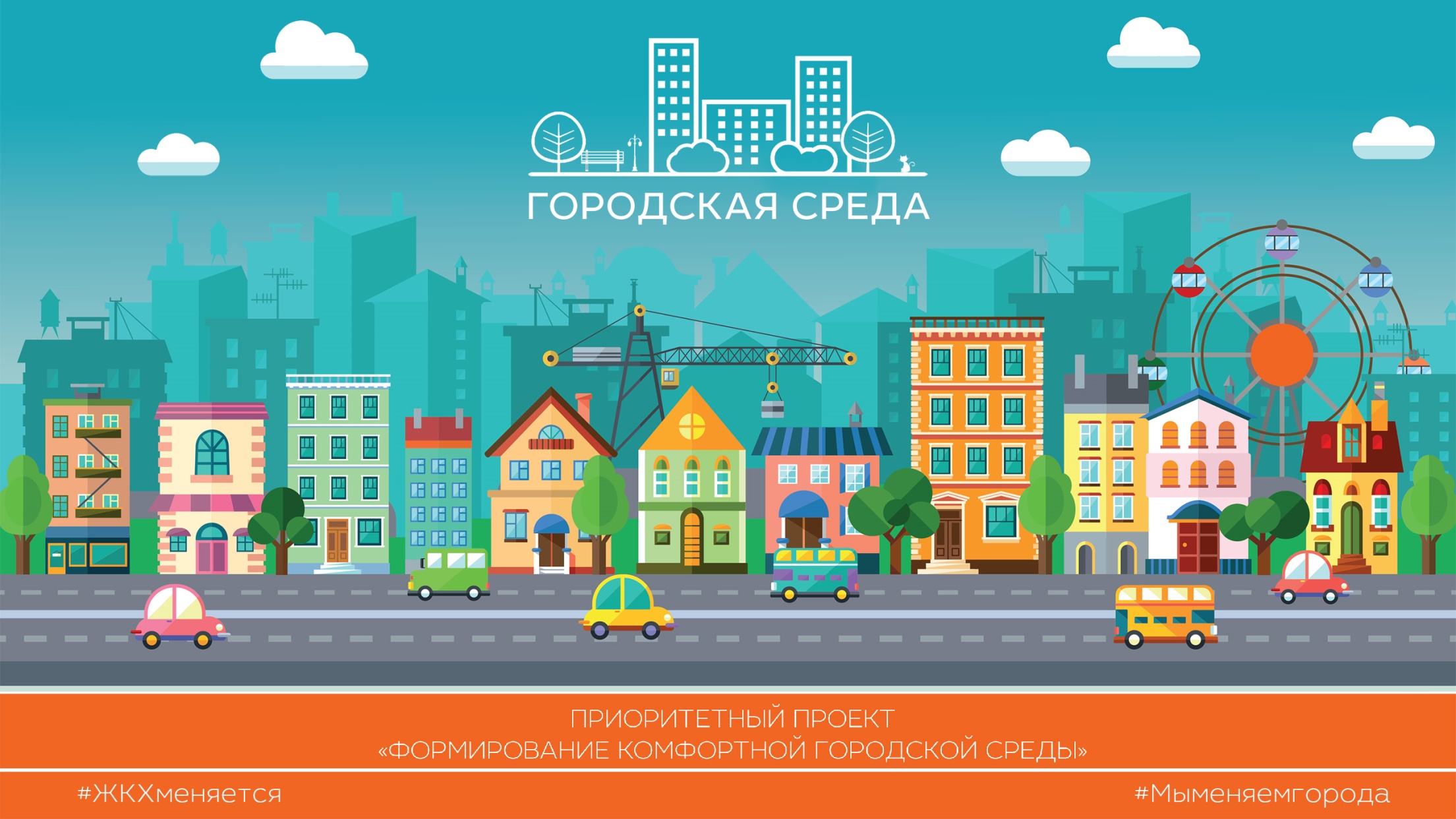 ПРИОРИТЕТНЫЙ ПРОЕКТ
«ФОРМИРОВАНИЕ КОМФОРТНОЙ ГОРОДСКОЙ СРЕДЫ»

«Главная площадь города»
#ЖКХменяется
#Городаменяются
Градостроительная ситуация – места общественного притяжения
Газпром Транс
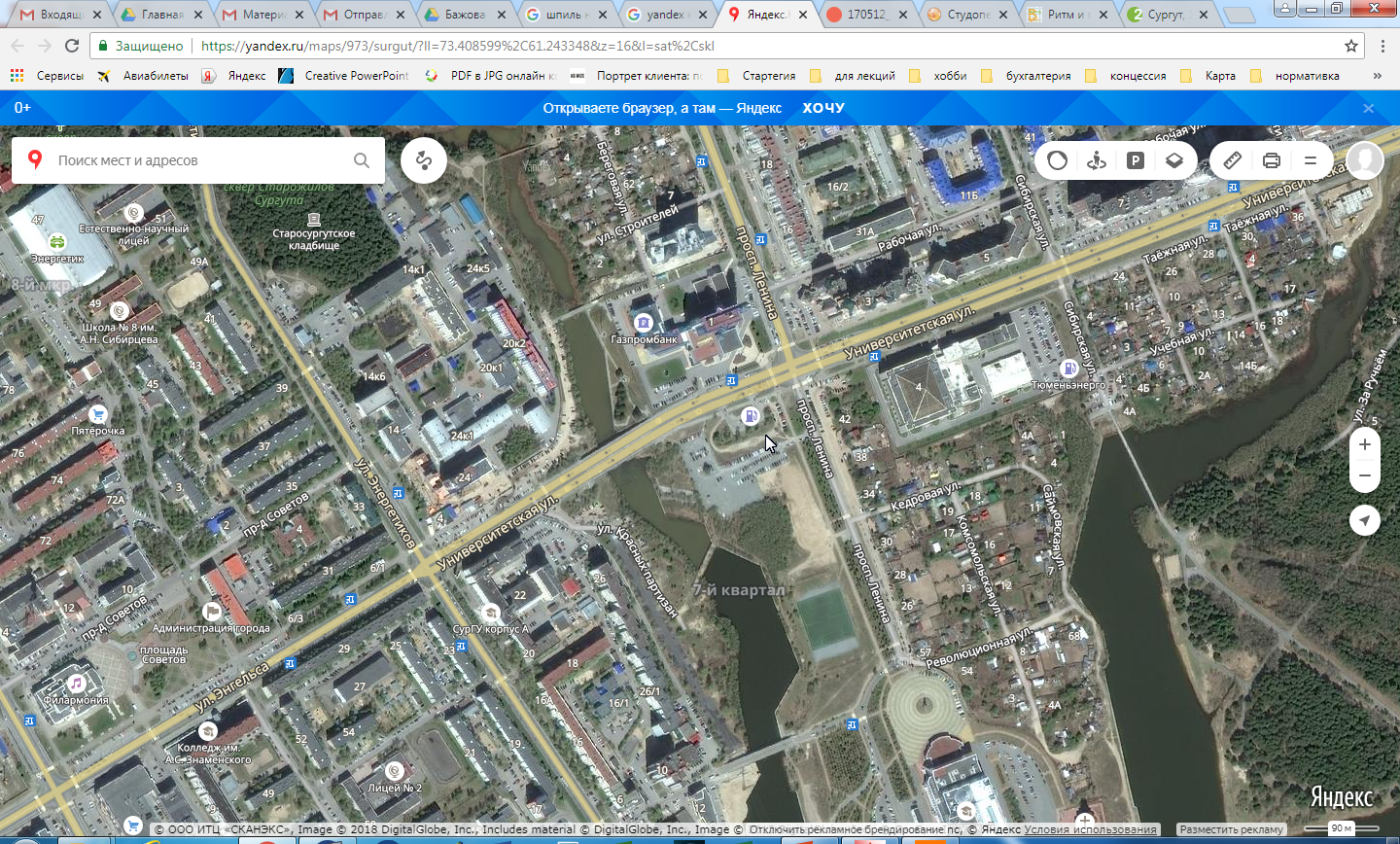 Тюменьэнерго
СурГУ
СурГУ
Градостроительная ситуация/ основные пешеходные направления
Транзитные пешеходные направления
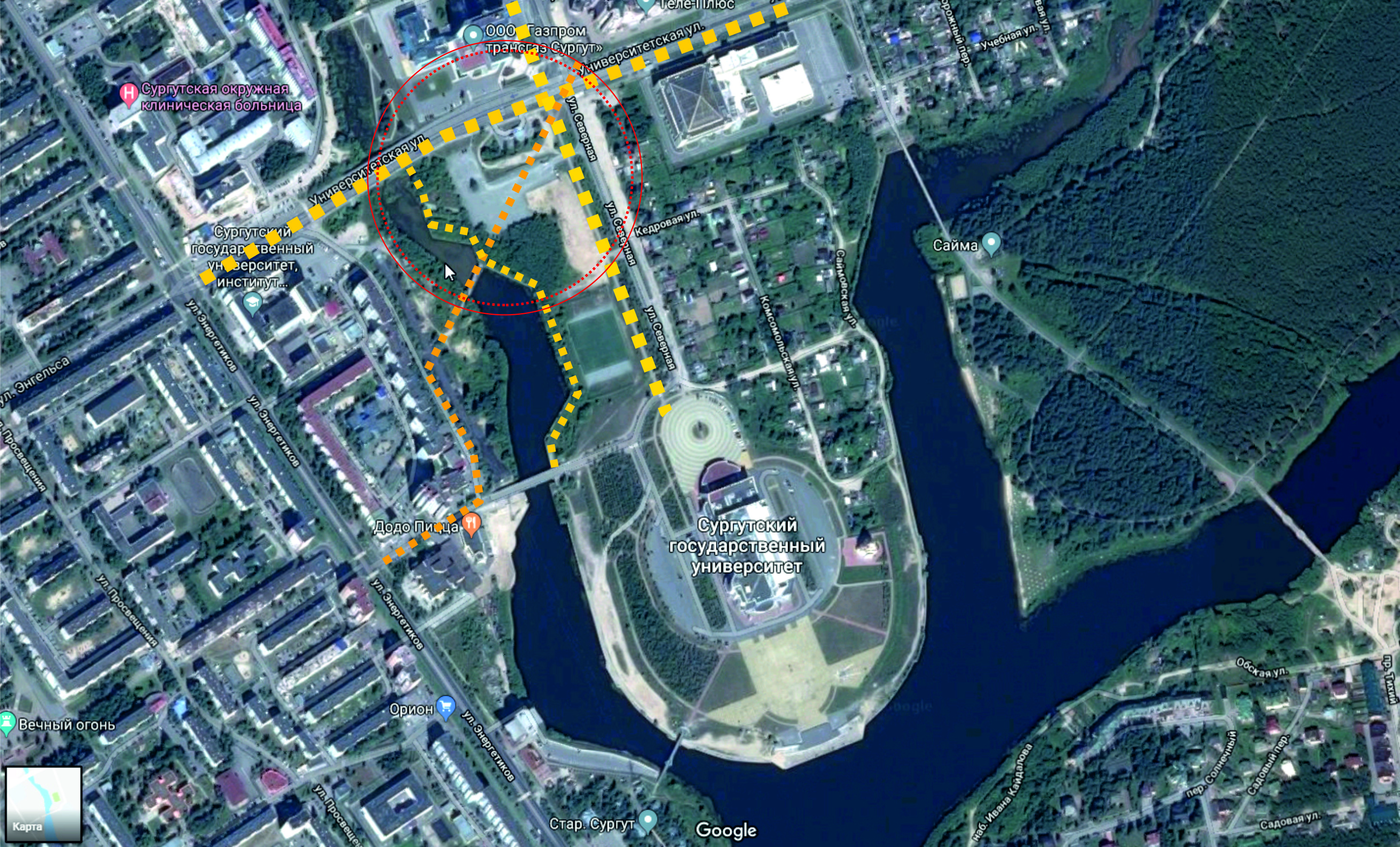 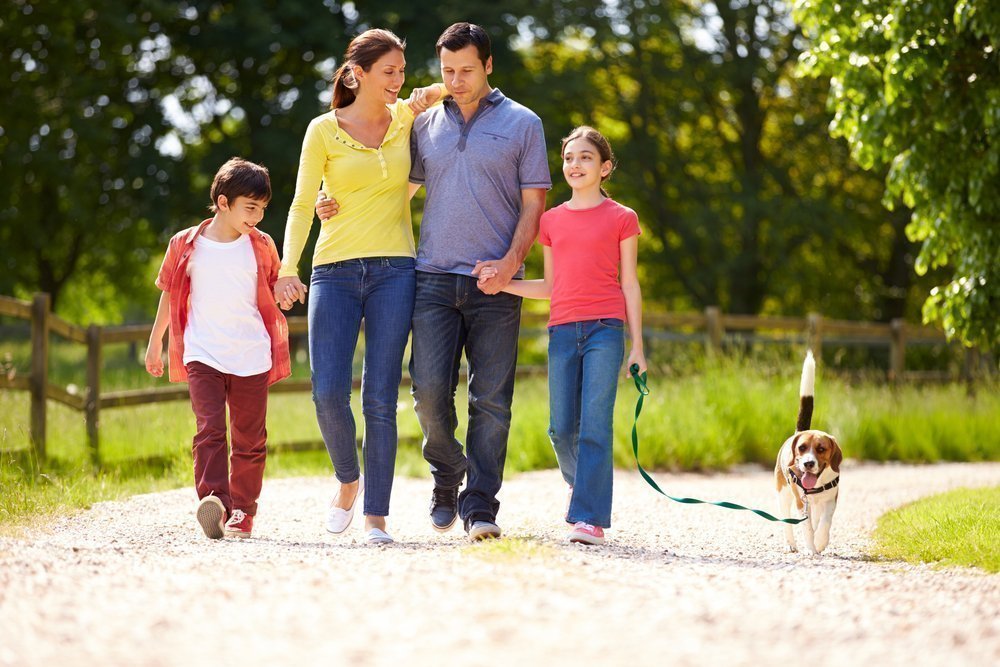 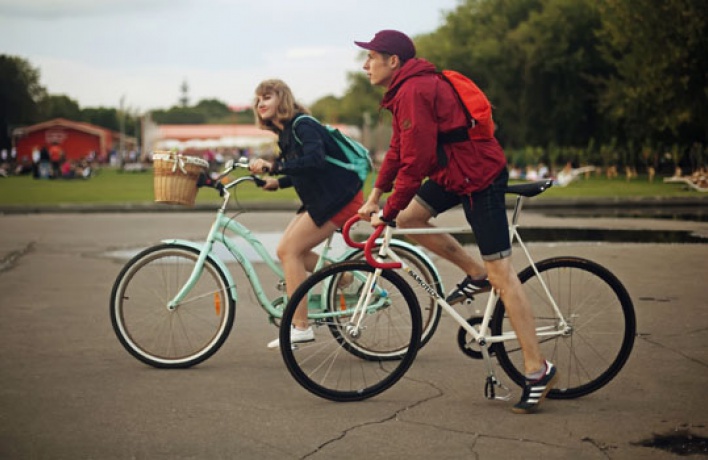 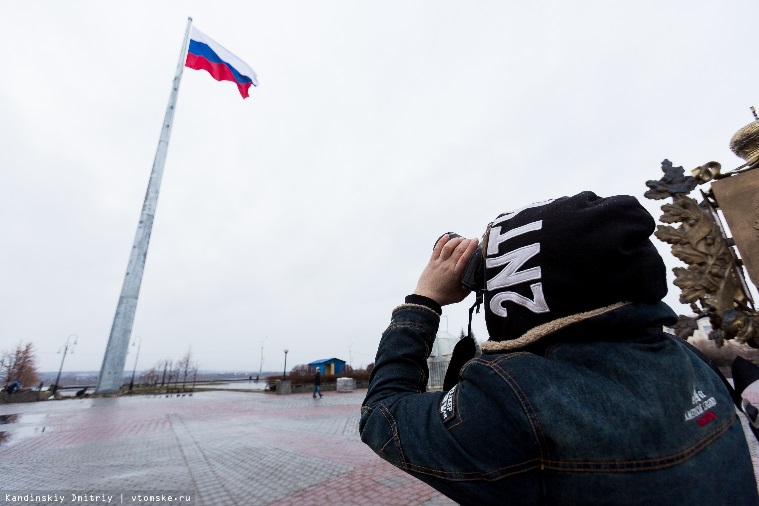 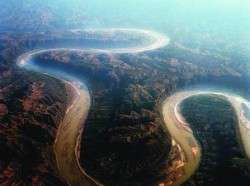 КЛЮЧЕВЫЕ УСЛОВИЯ:
-   всесезонность использования
-   наличие признаков «главности»
-   визуальные ориентиры
пространственно-доминантные признаки
мультисценарность
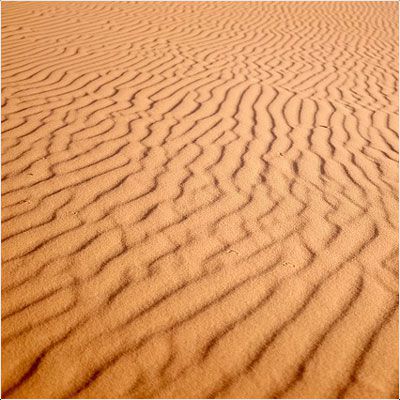 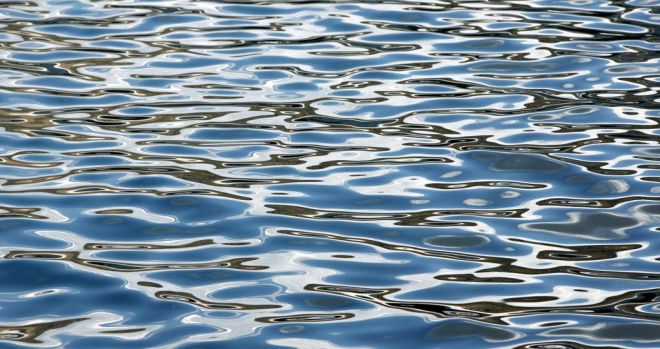 КЛЮЧЕВЫЕ СМЫСЛЫ/СЦЕНАРИИ:
-     Визитная карточка города (информативная функция, презентационная)
Реализация ключевых Сургутских смыслов:
            	«Энергия» (динамика в формах и композиционных приемах)
	 «Личность» (информация о выдающихся личностях как стационарная так и на лед-экранах)
	 «Поиск» (возможность трансформации под различные сценарии)
Городская открытая экспозиция
Точка общественного притяжения в разное время года (отдых, событие, встречи, точка пешеходного/ экскурсионного маршрута)
Зимний городок/главный городской каток
Главные городские события
Концертная площадка
Общепит
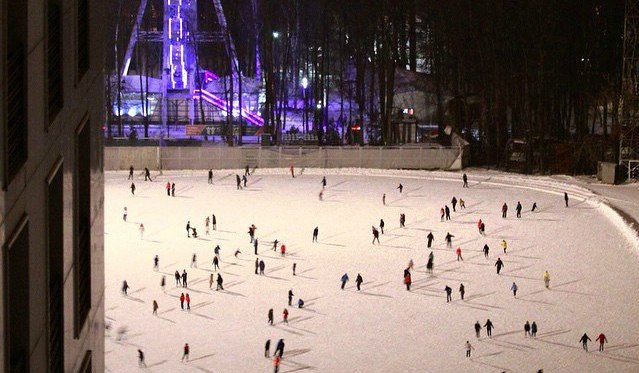 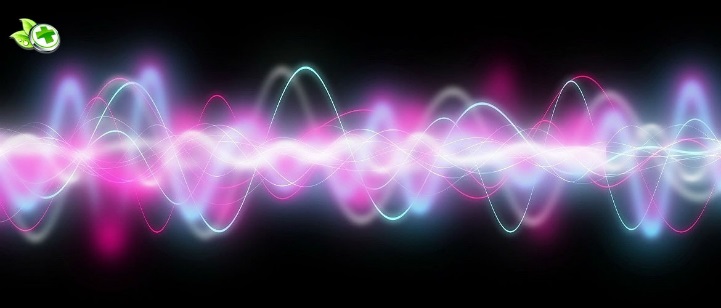 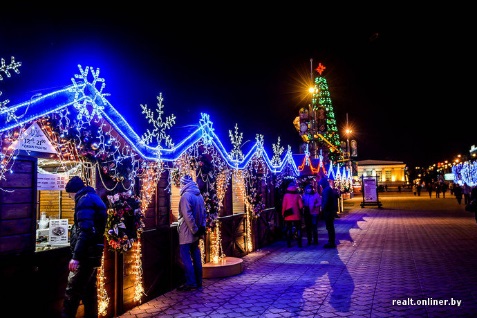 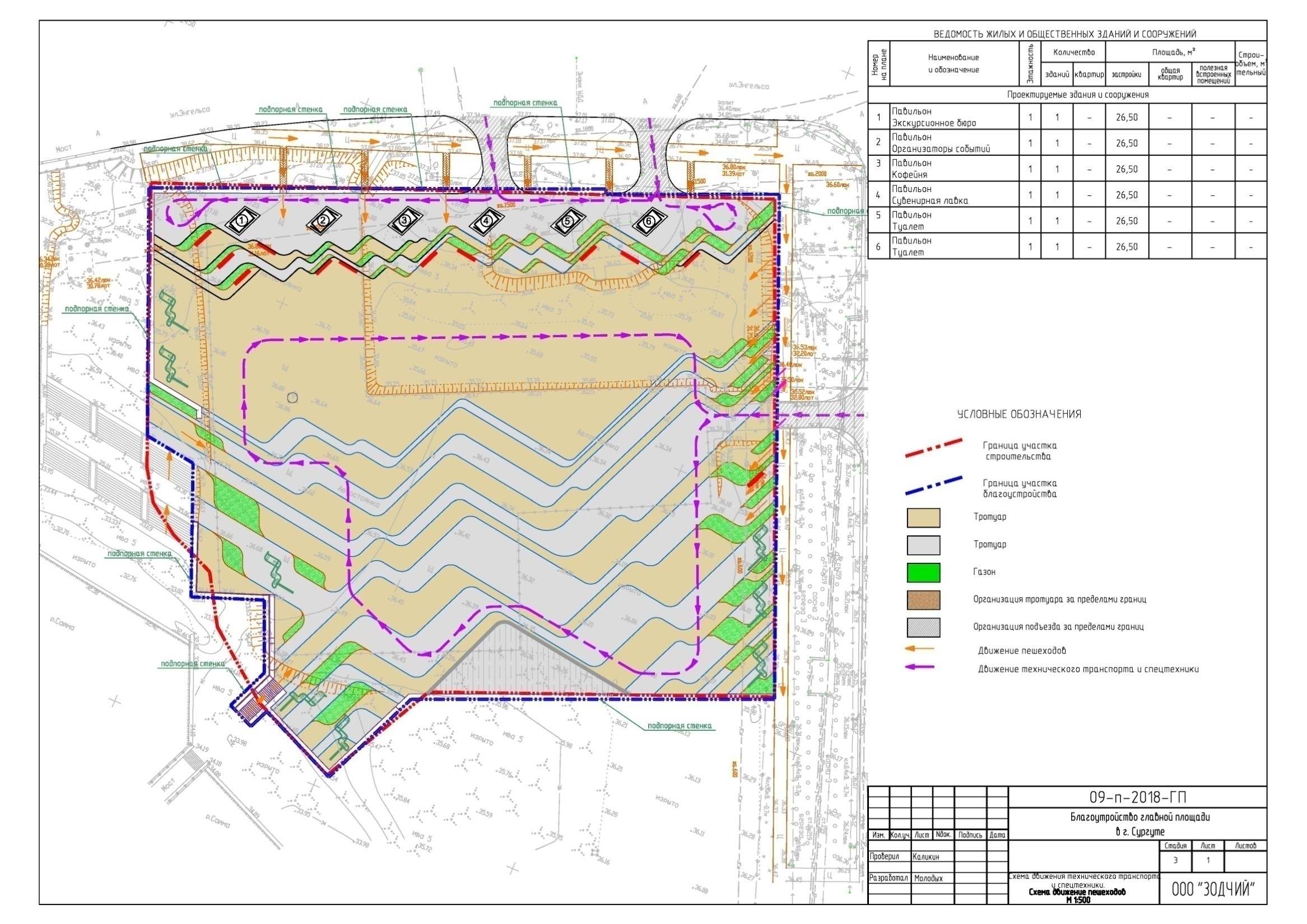 Вариант 1
«Город на песке» 
схема движения пешеходов и транспорта
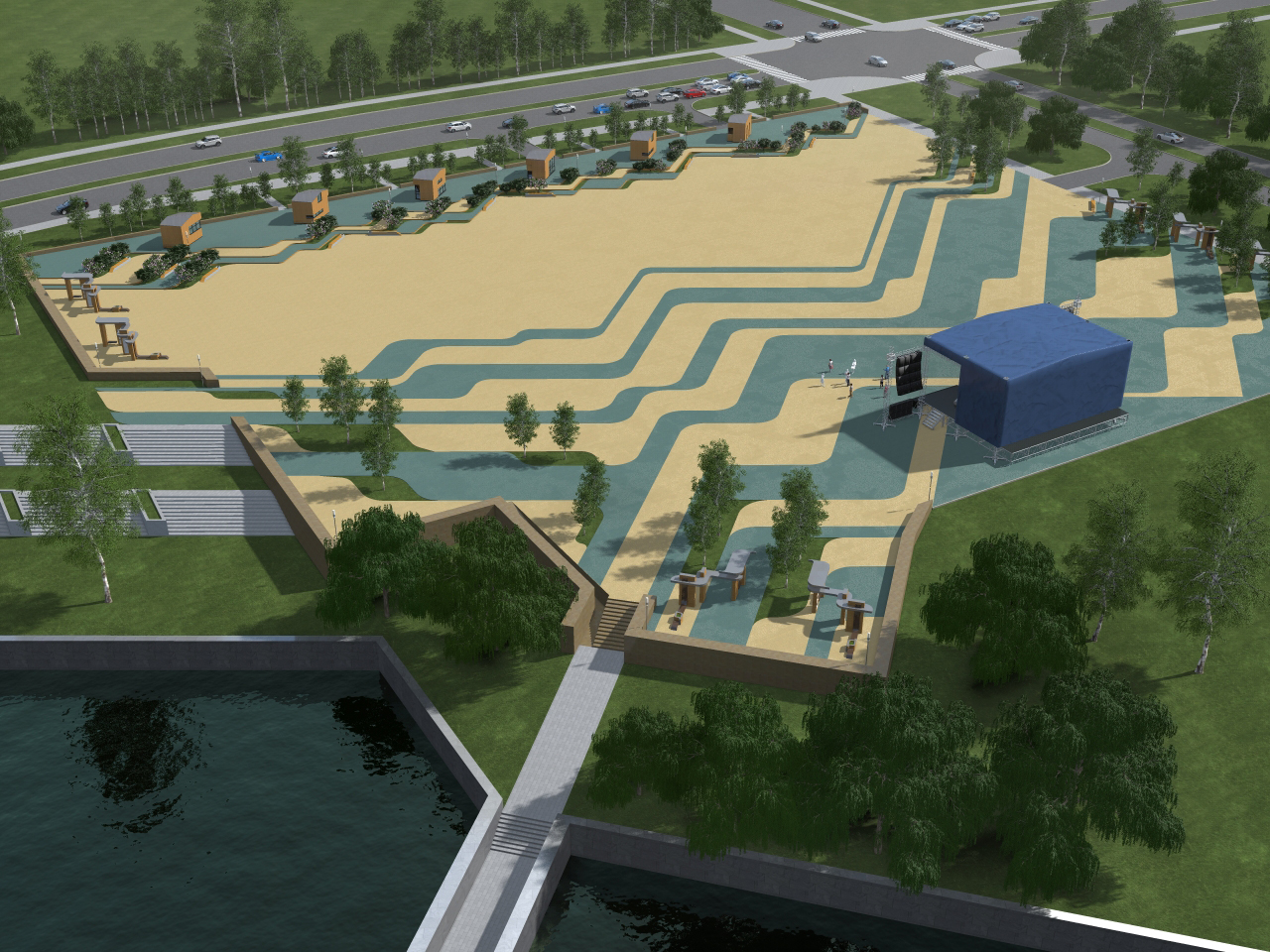 Вариант 1
«Город на песке» 
перспектива
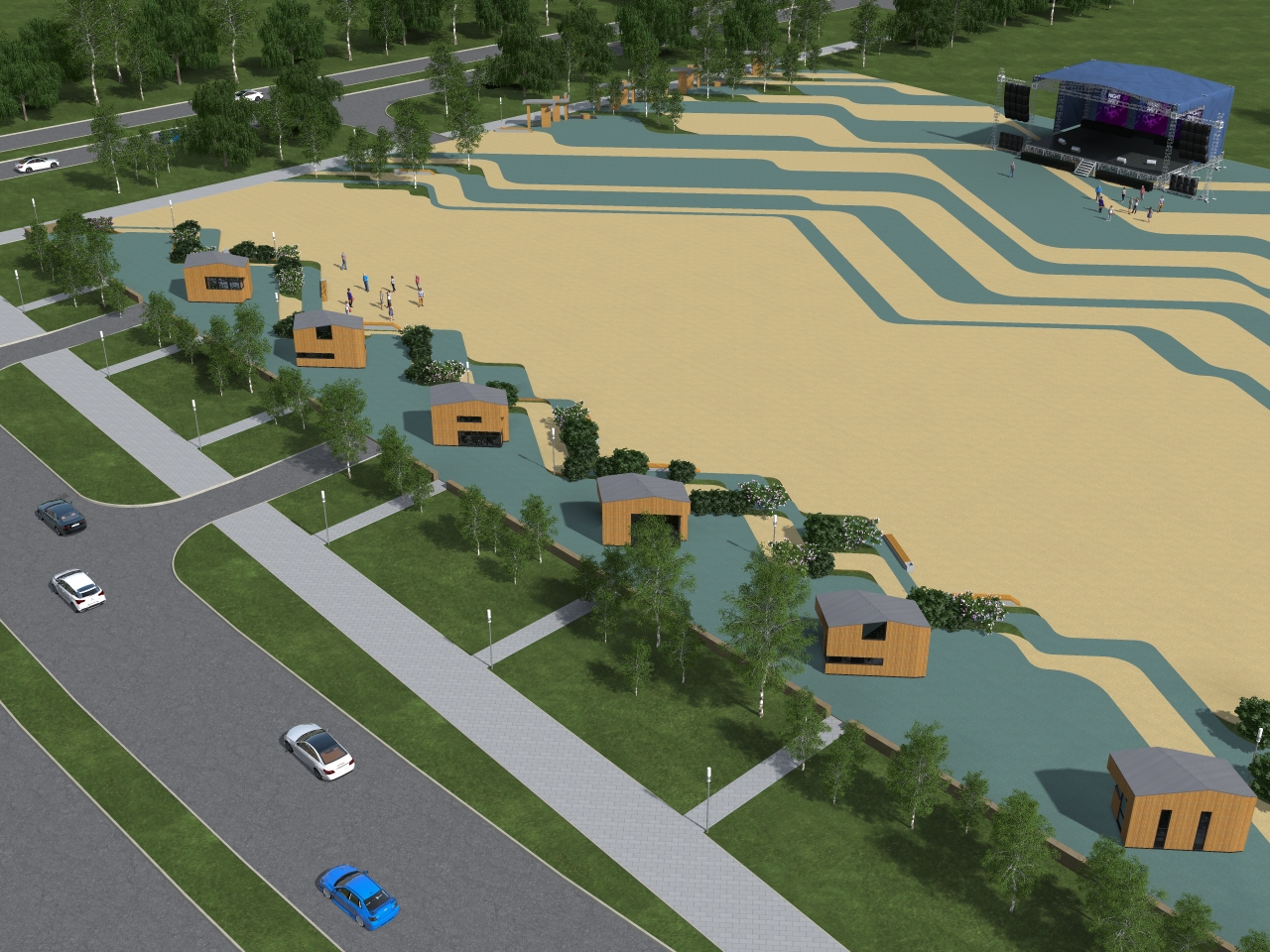 Вариант 1
«Город на песке» 
перспектива
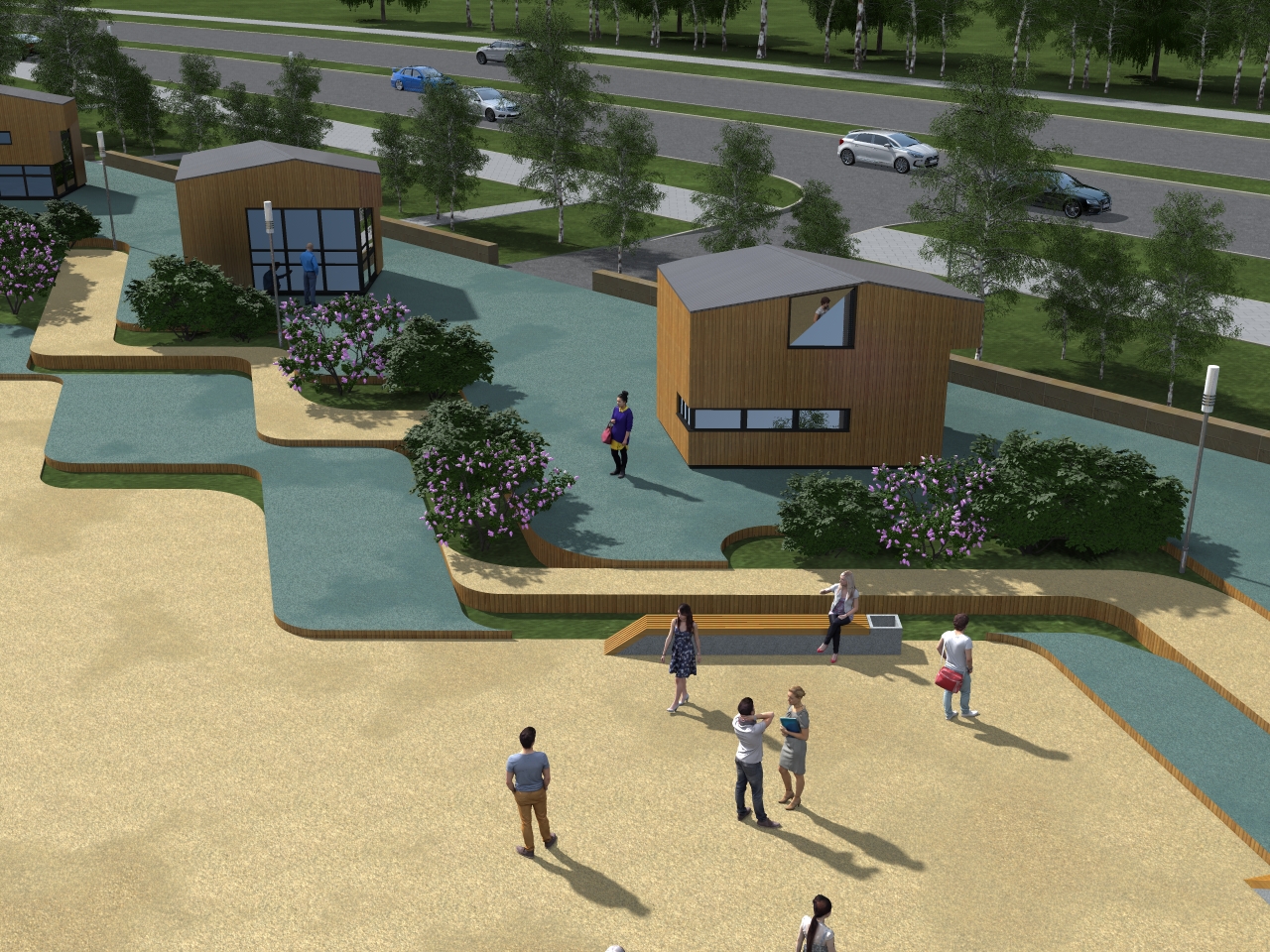 Вариант 1
«Город на песке» 
перспектива
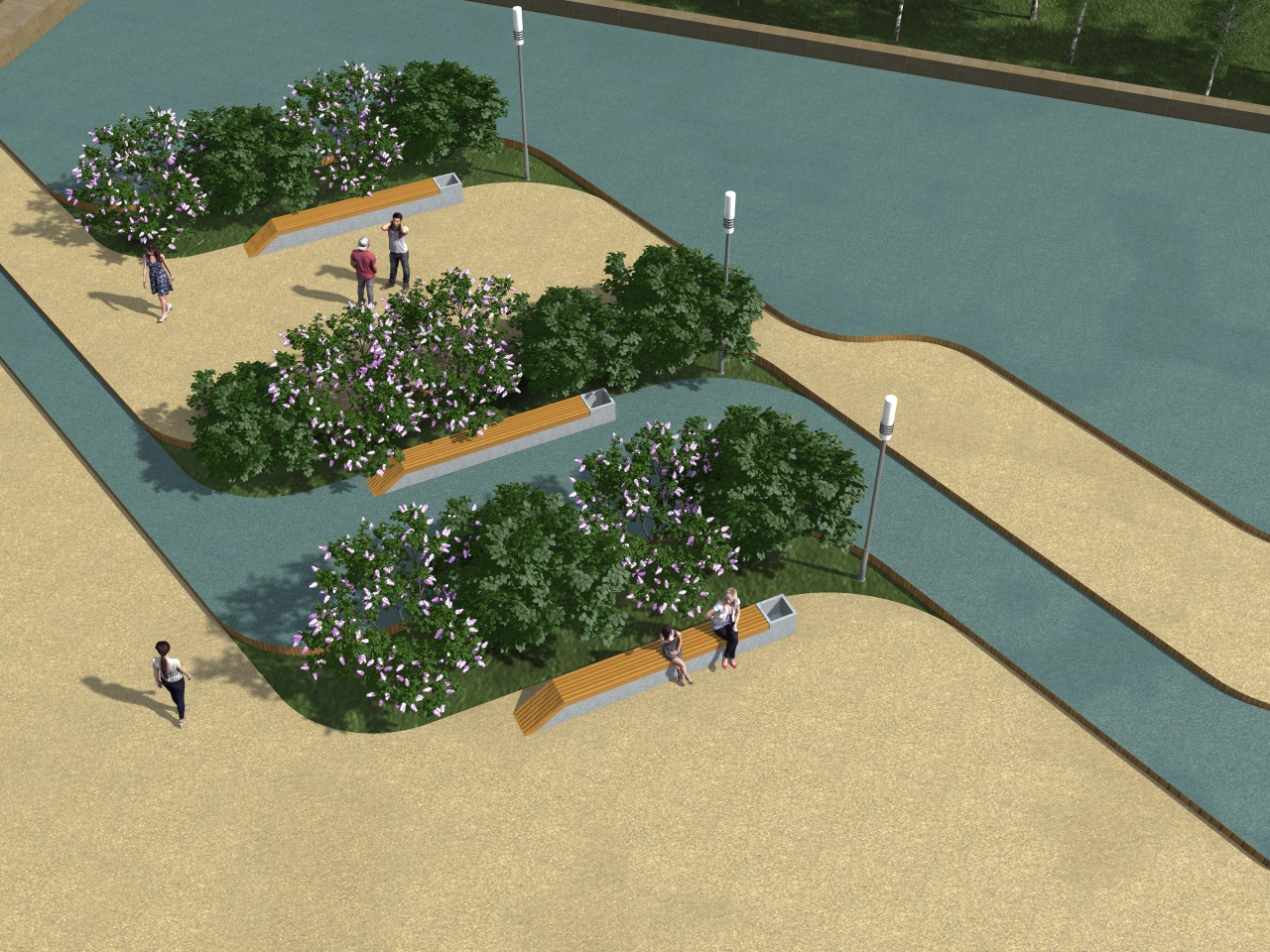 Вариант 1
«Город на песке» 
перспектива
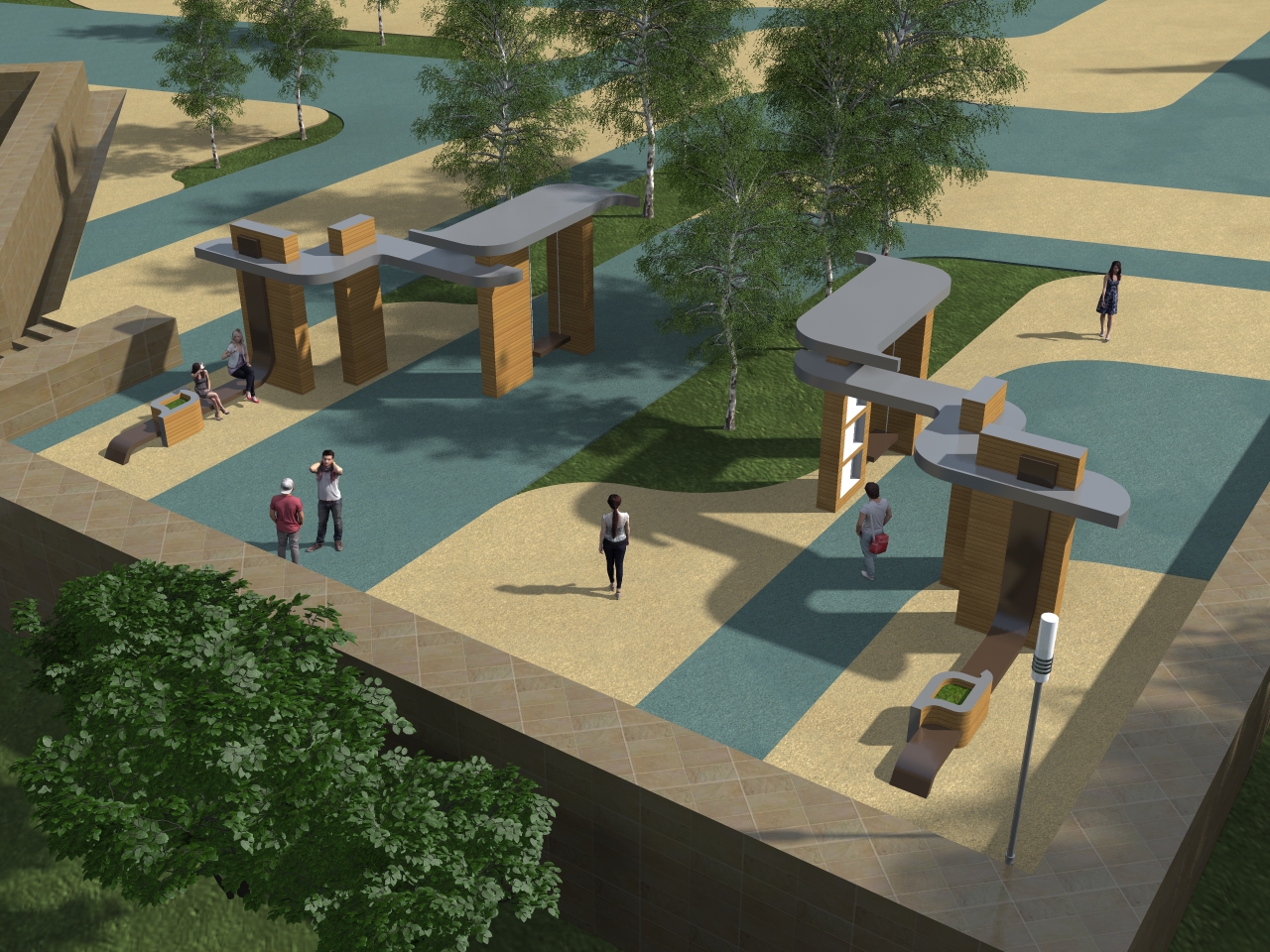 Вариант 1
«Город на песке» 
перспектива
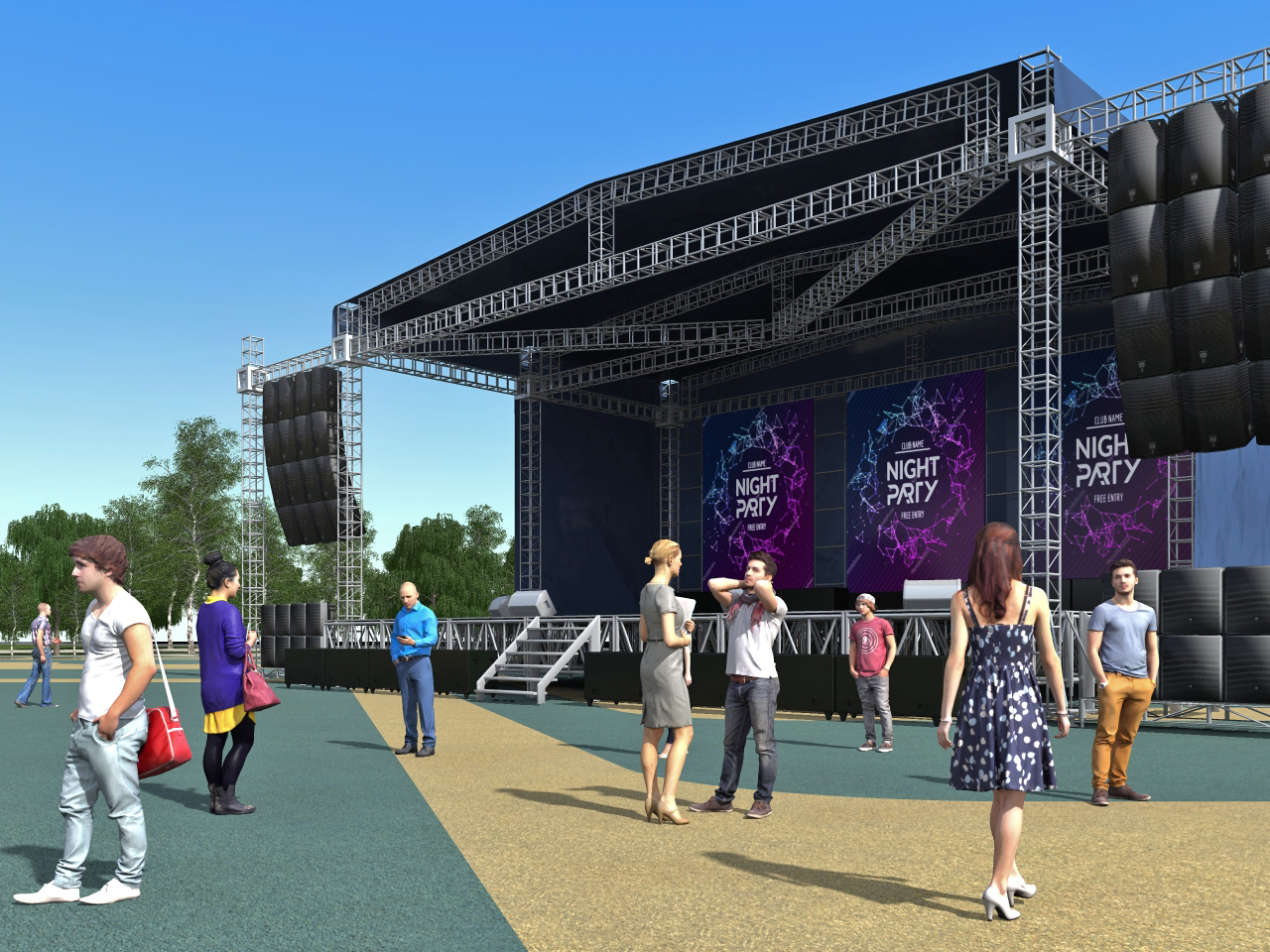 Вариант 1
«Город на песке» 
перспектива
Надпись «СУРГУТ» из стационарных павильонов
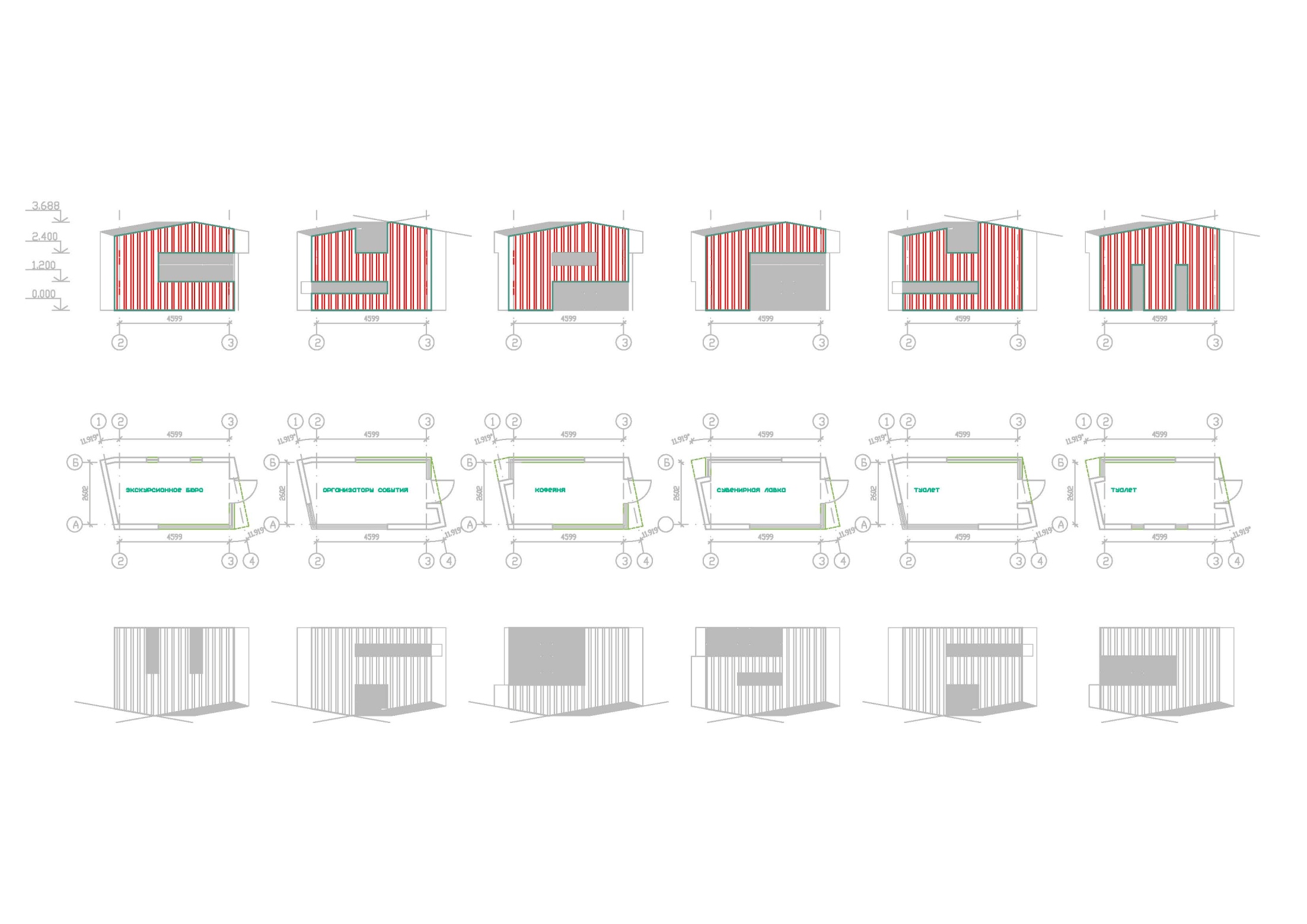 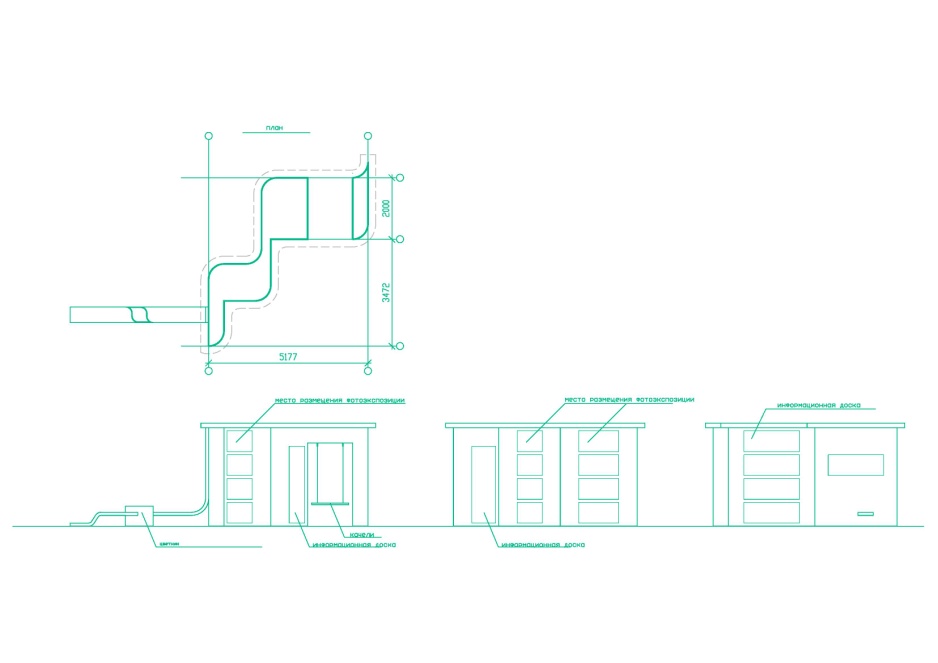 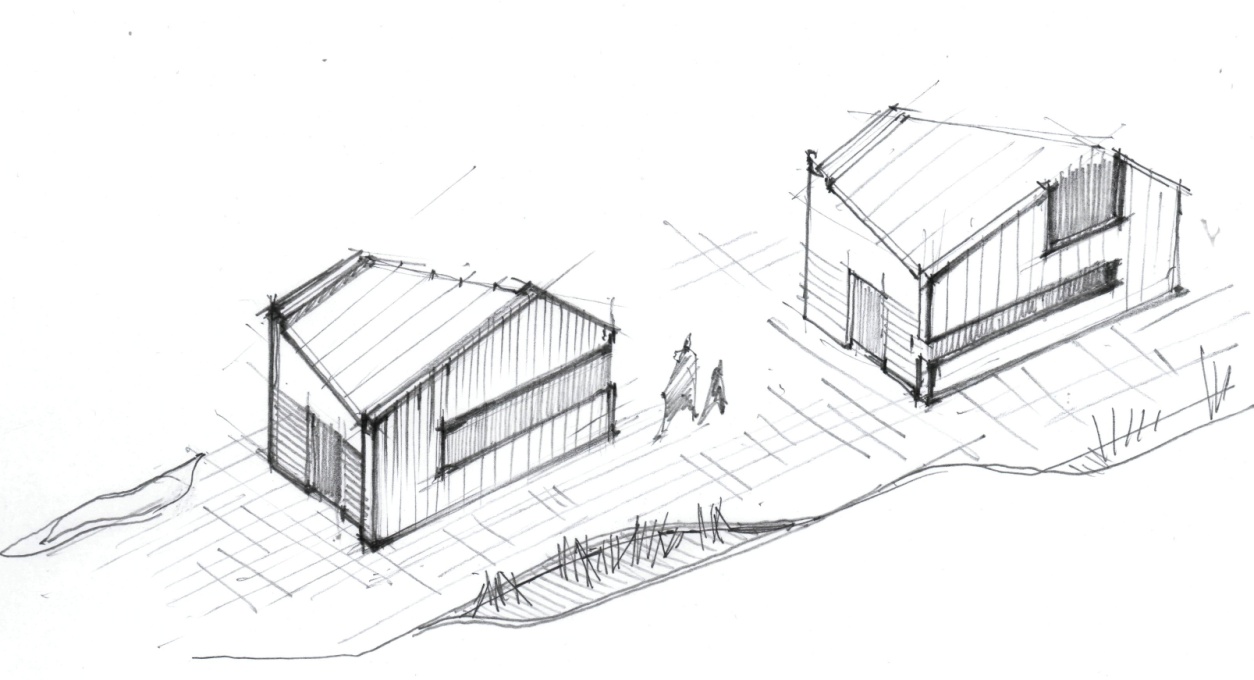 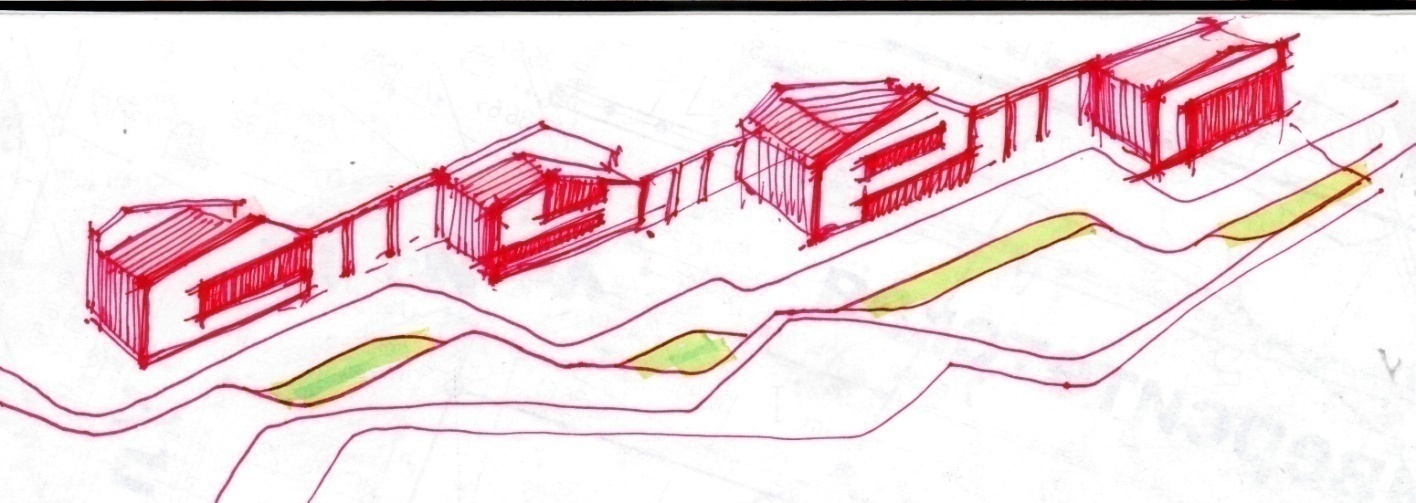 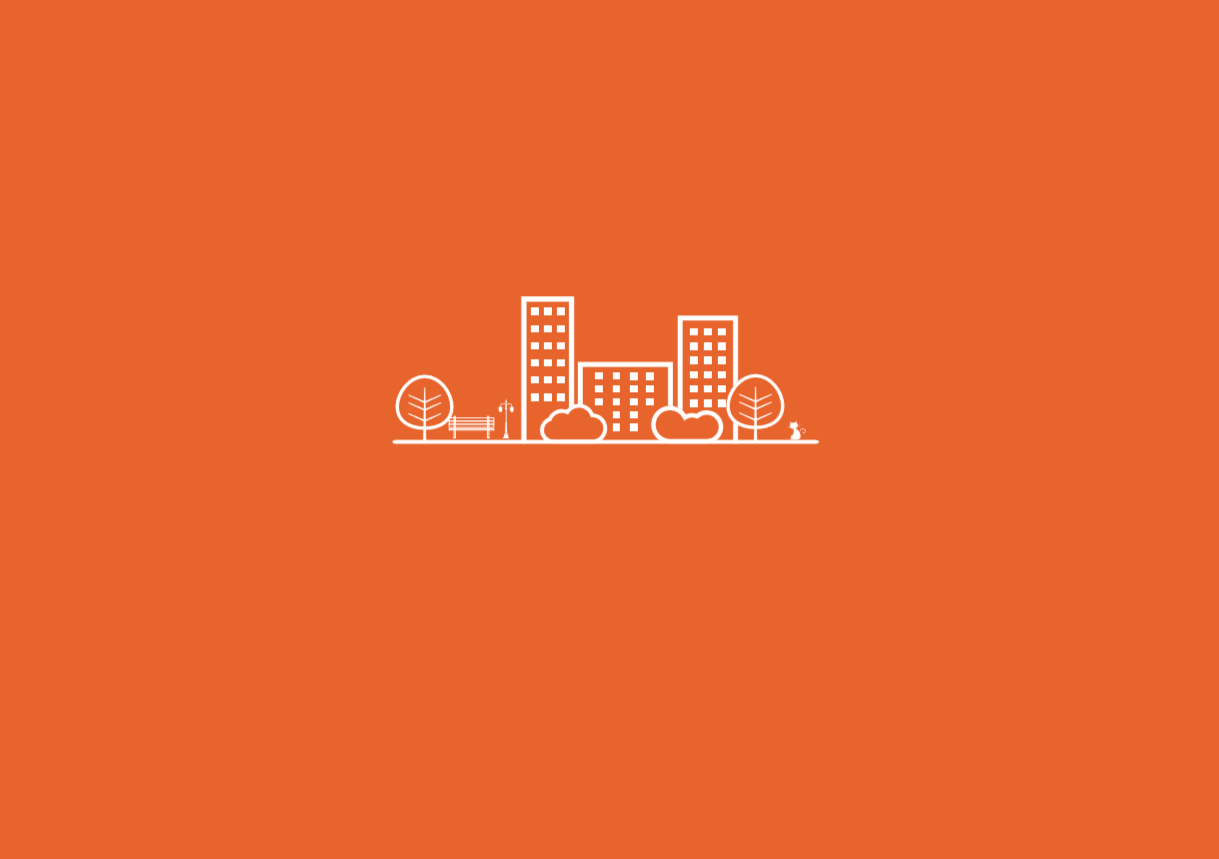 ГОРОДСКАЯ СРЕДА
www.gorsreda86.ugraces.ru
#ЖКХменяется
#Городаменяются